Redemption in Cloudburst over Nebraska? Love, Gender, and Age on the Road in Contemporary Film
Leni Marshall, UW-Stout
November 22, 2015
Setting: Nebraska
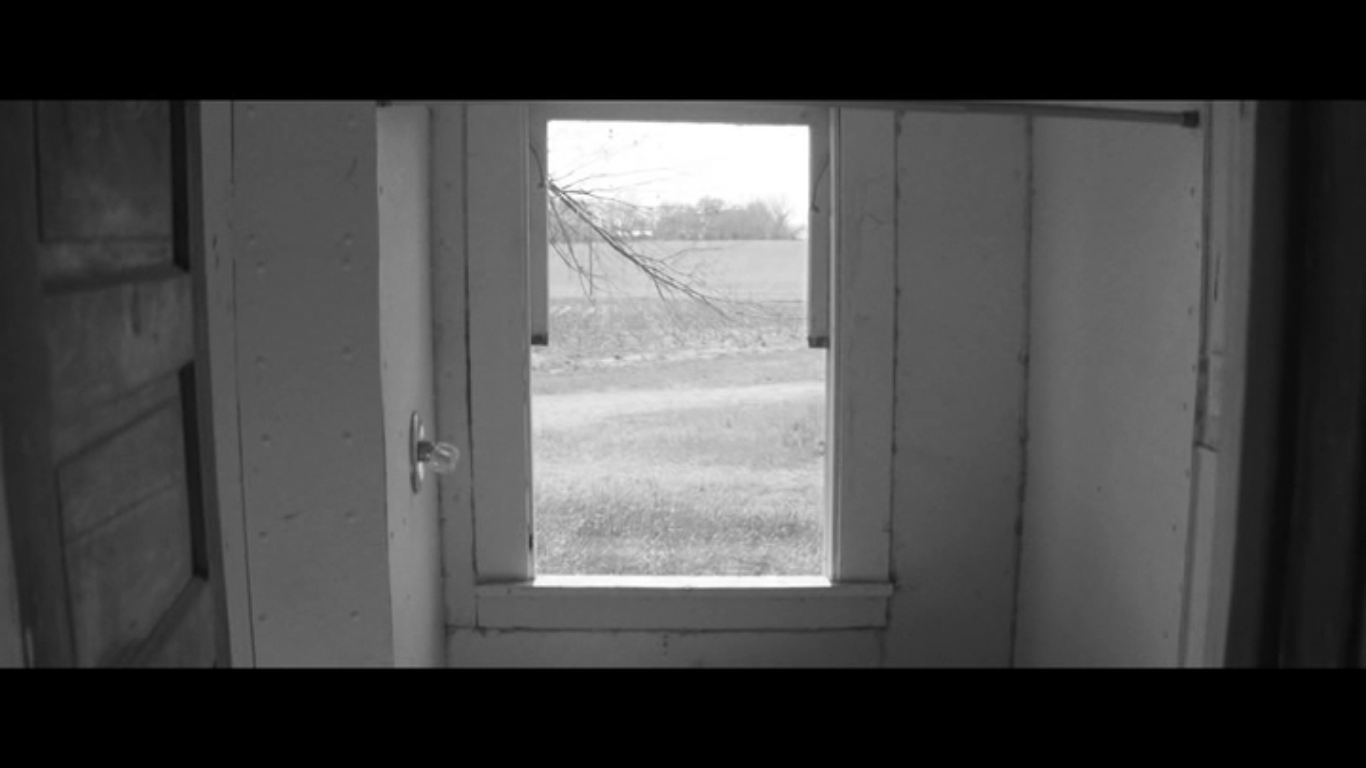 People: Nebraska, withPanavision C-Series Anamorphic Lenses
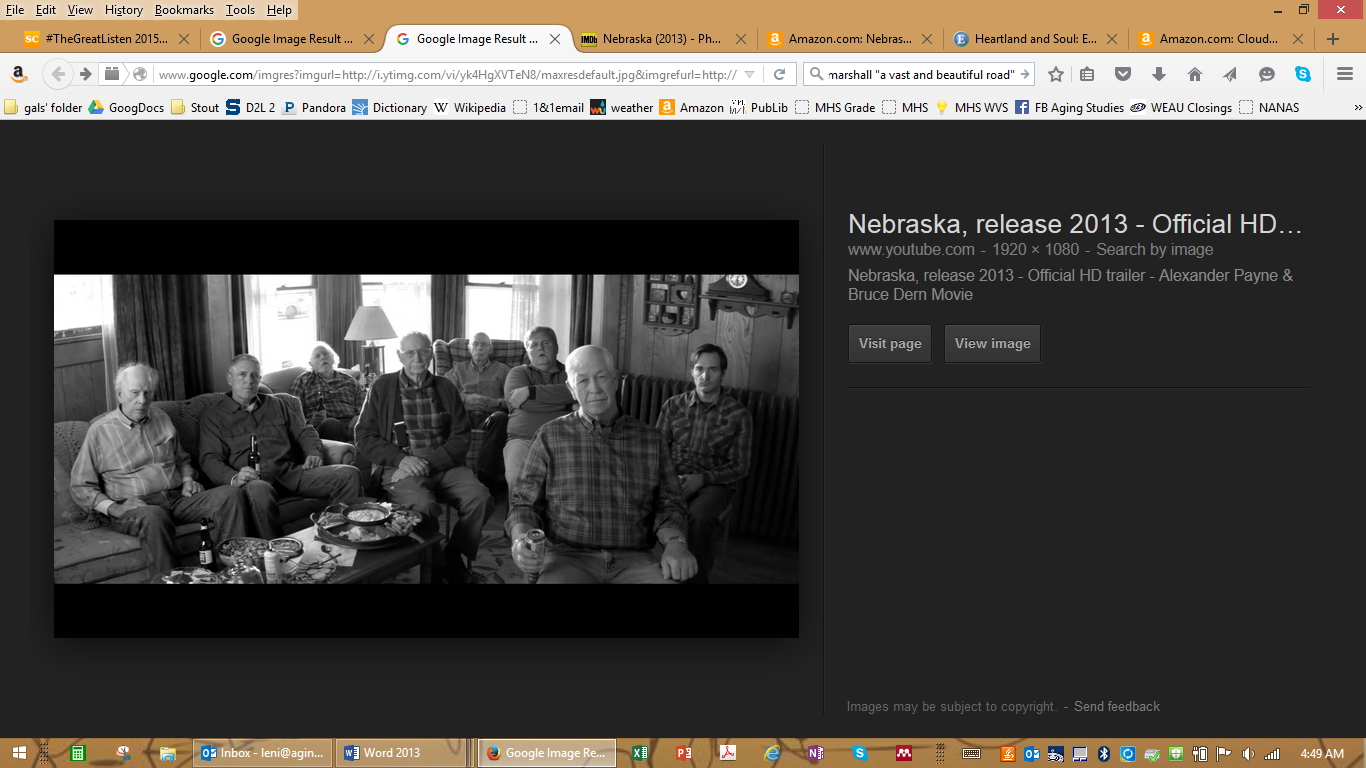 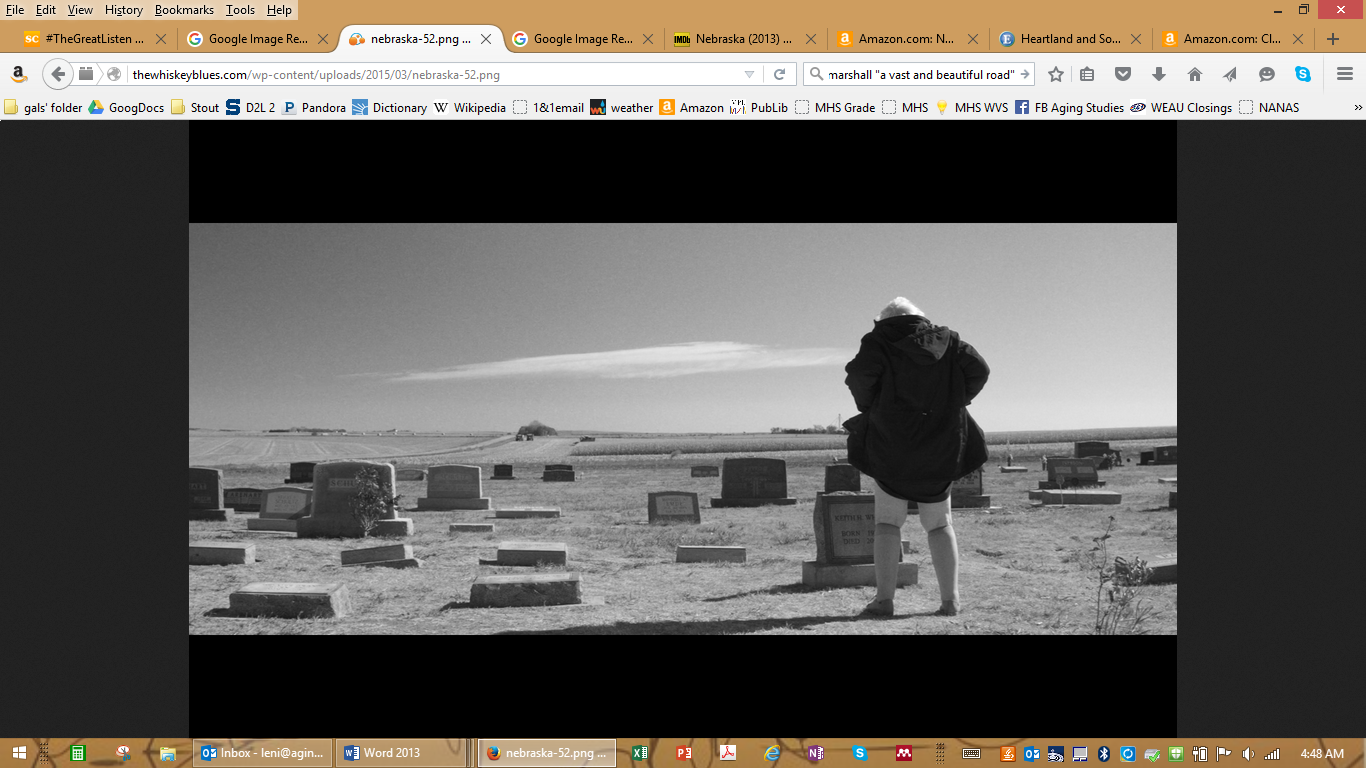 People: Nebraska
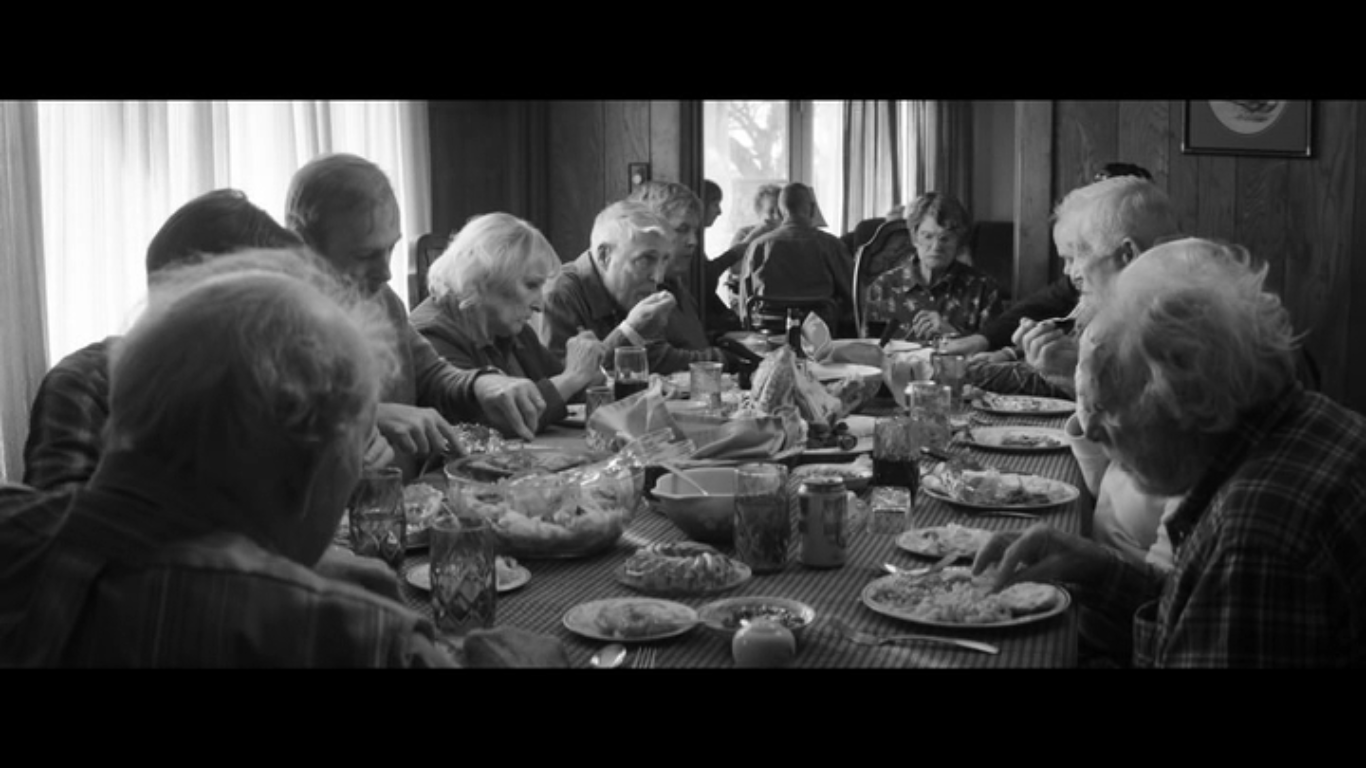 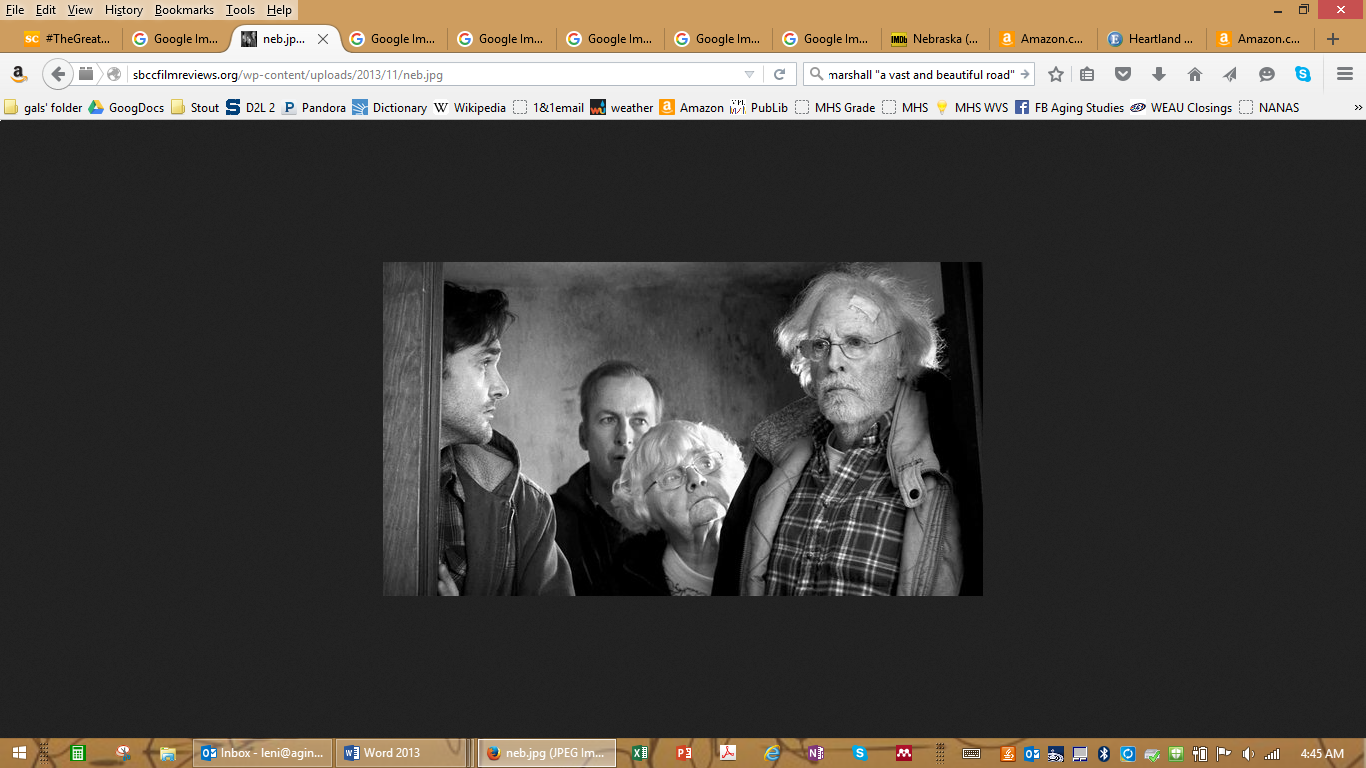 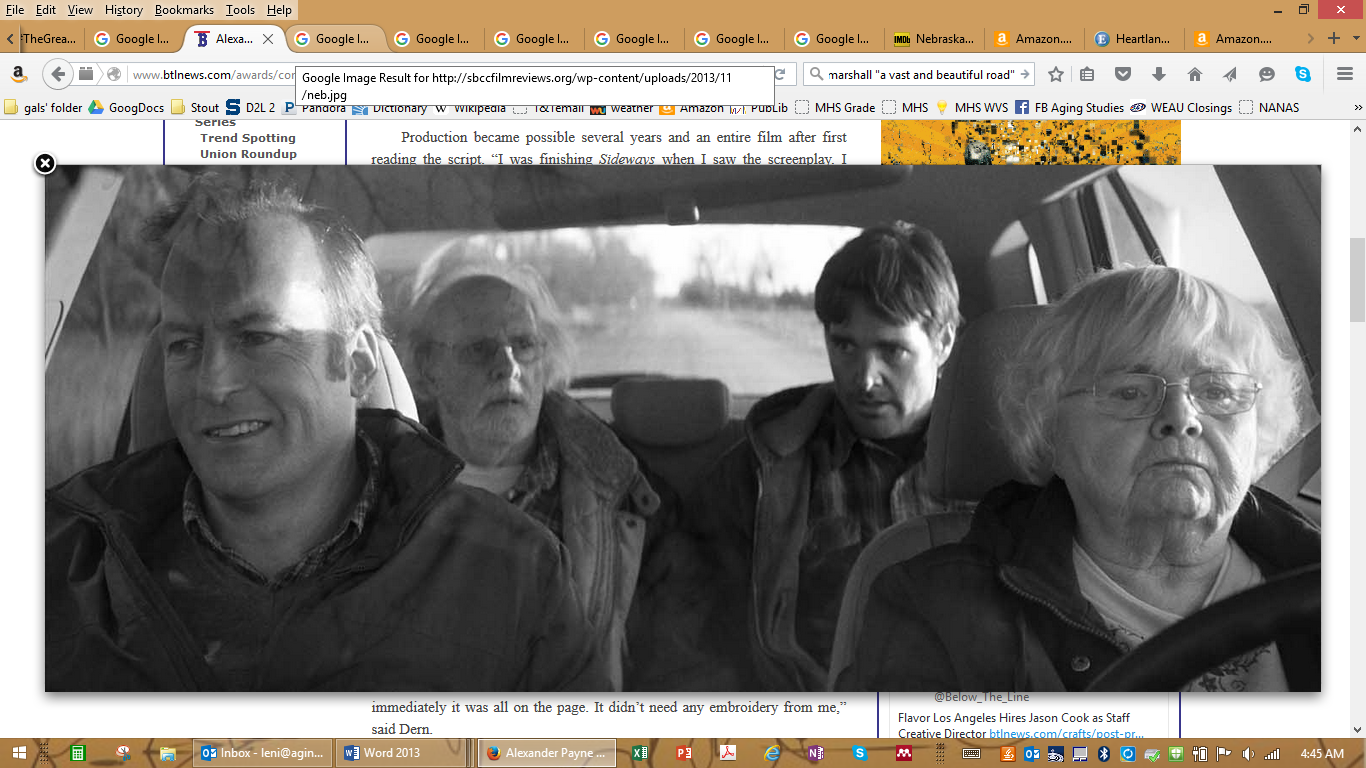 Setting: Cloudburst
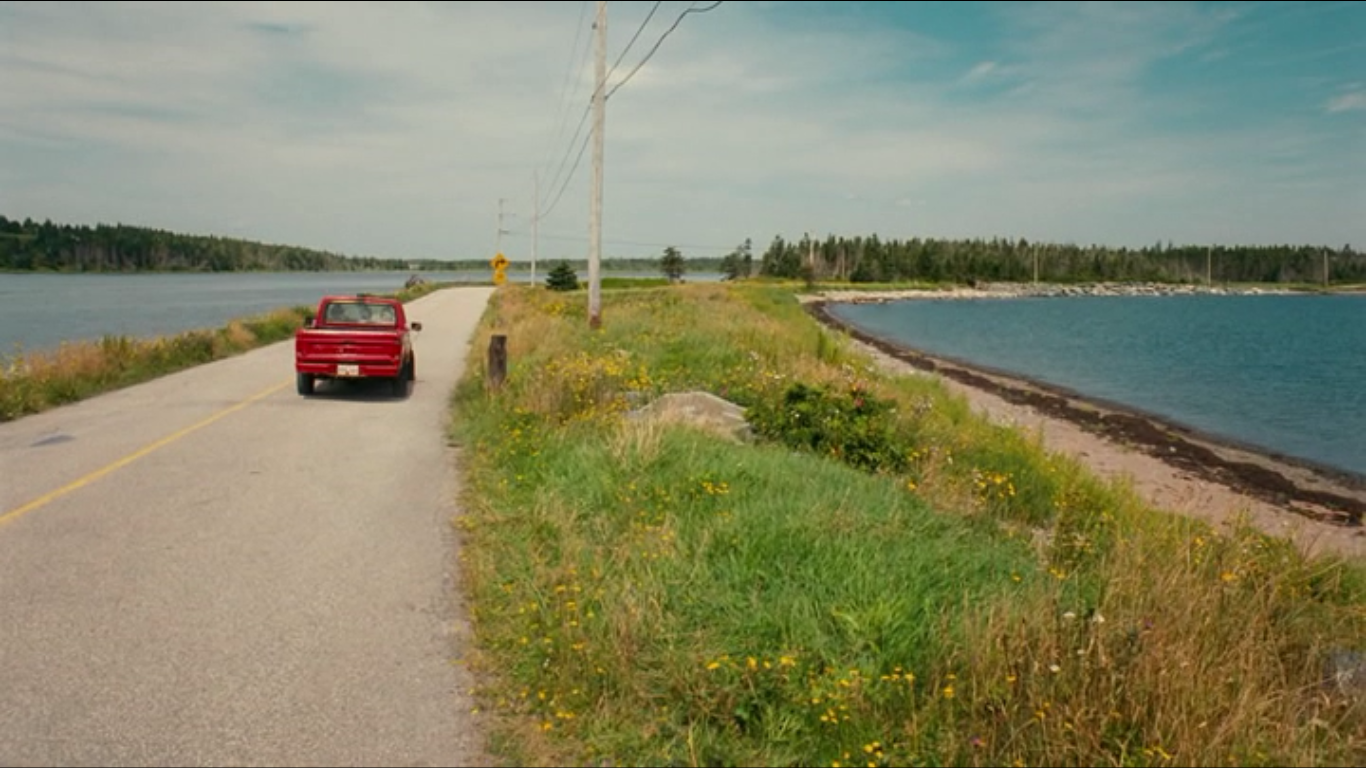 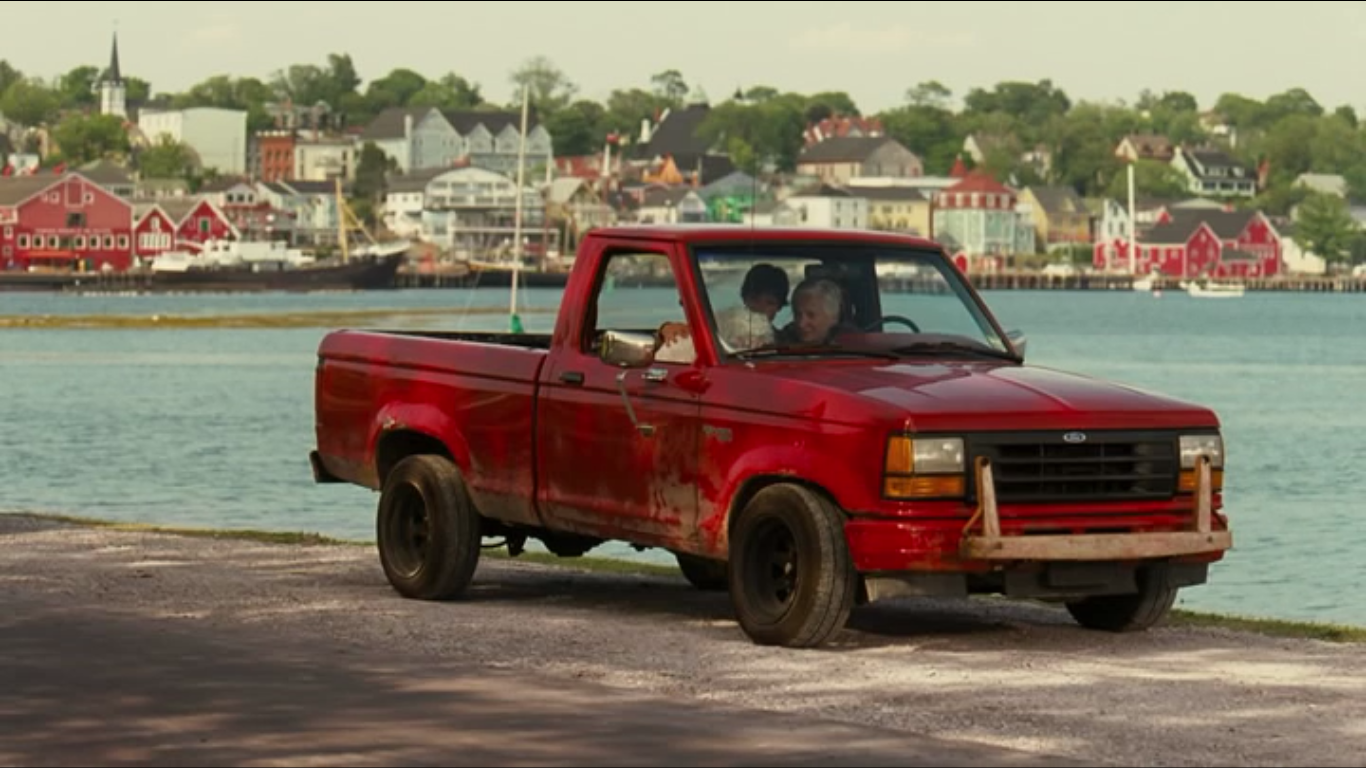 People: Cloudburst
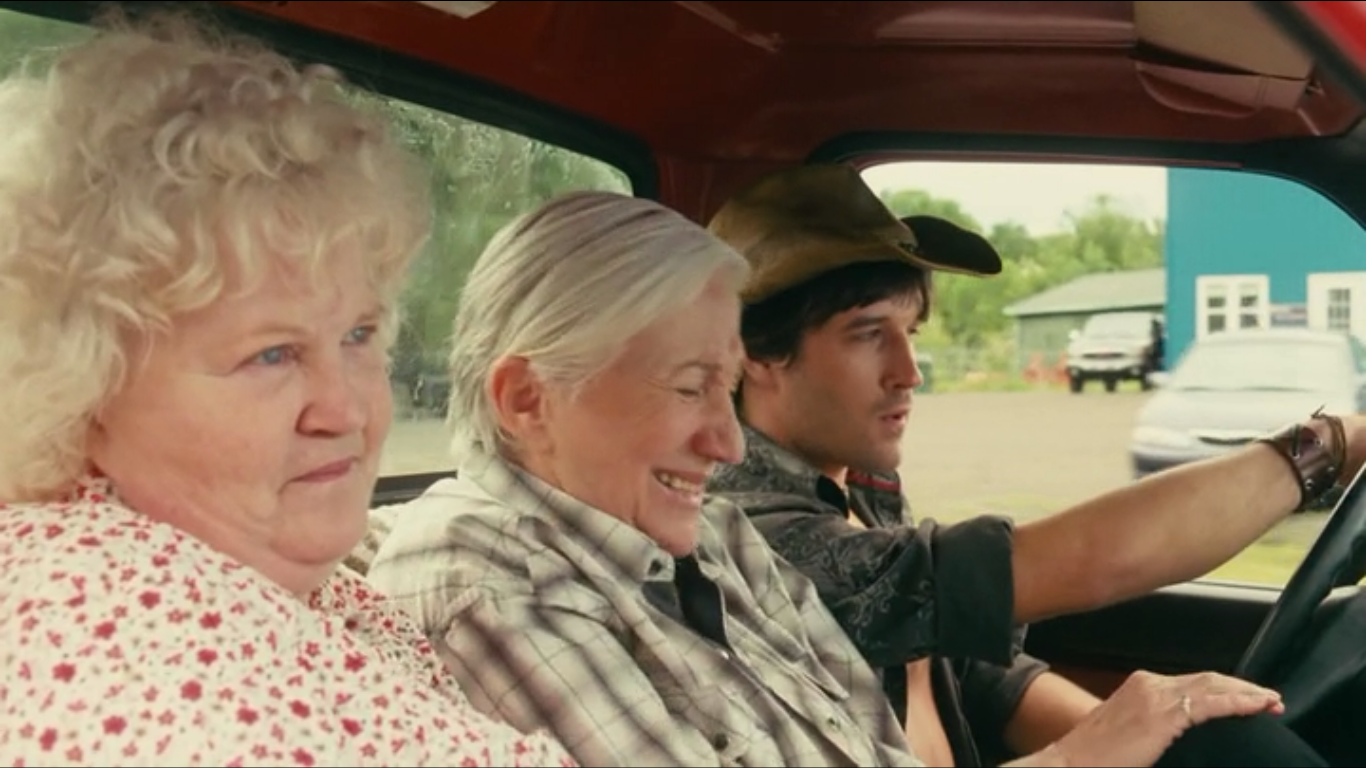 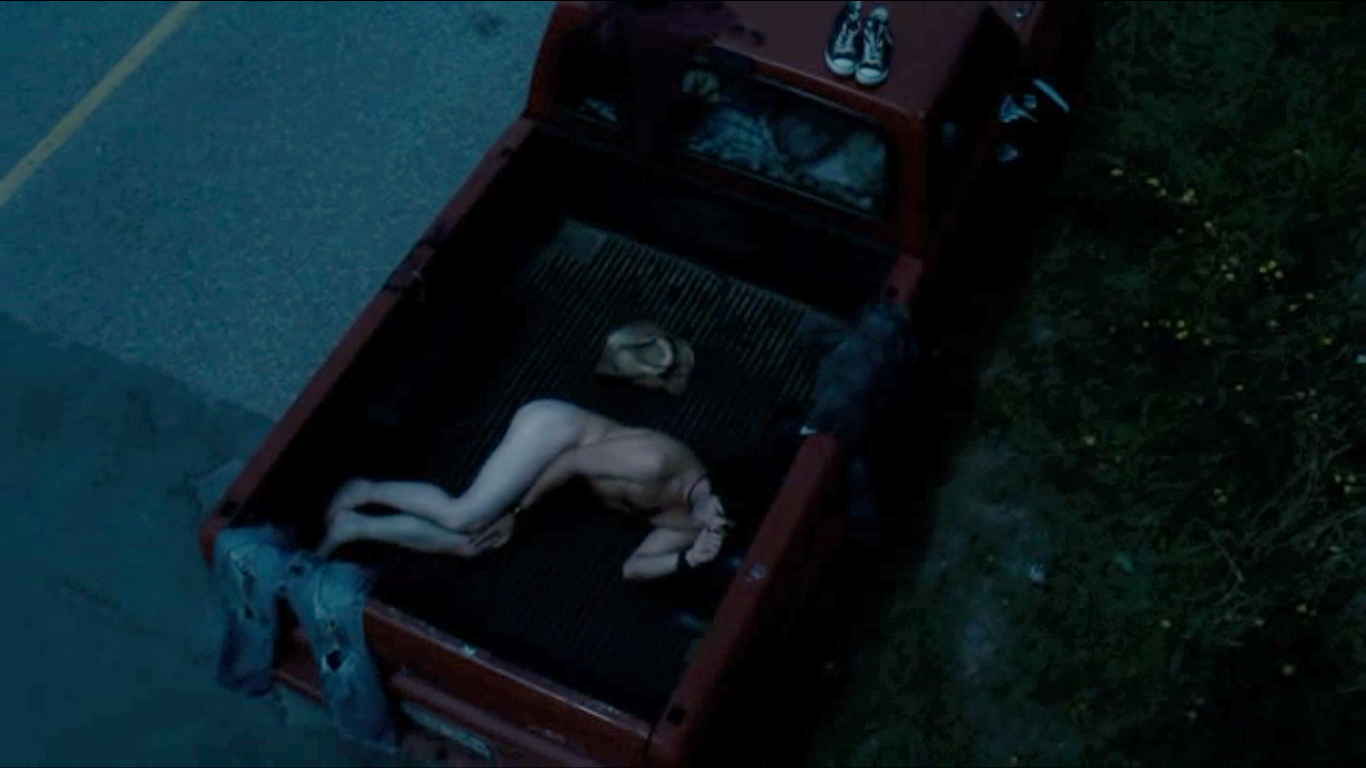 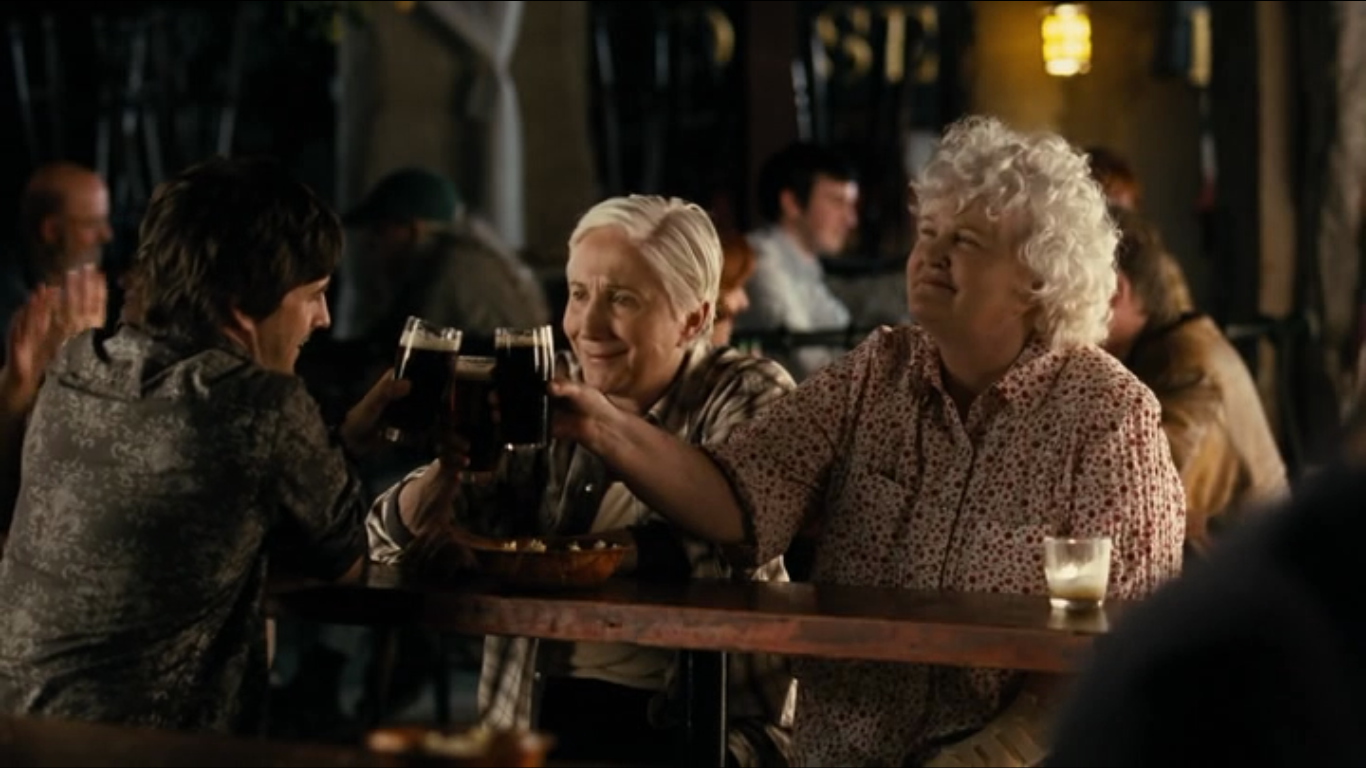 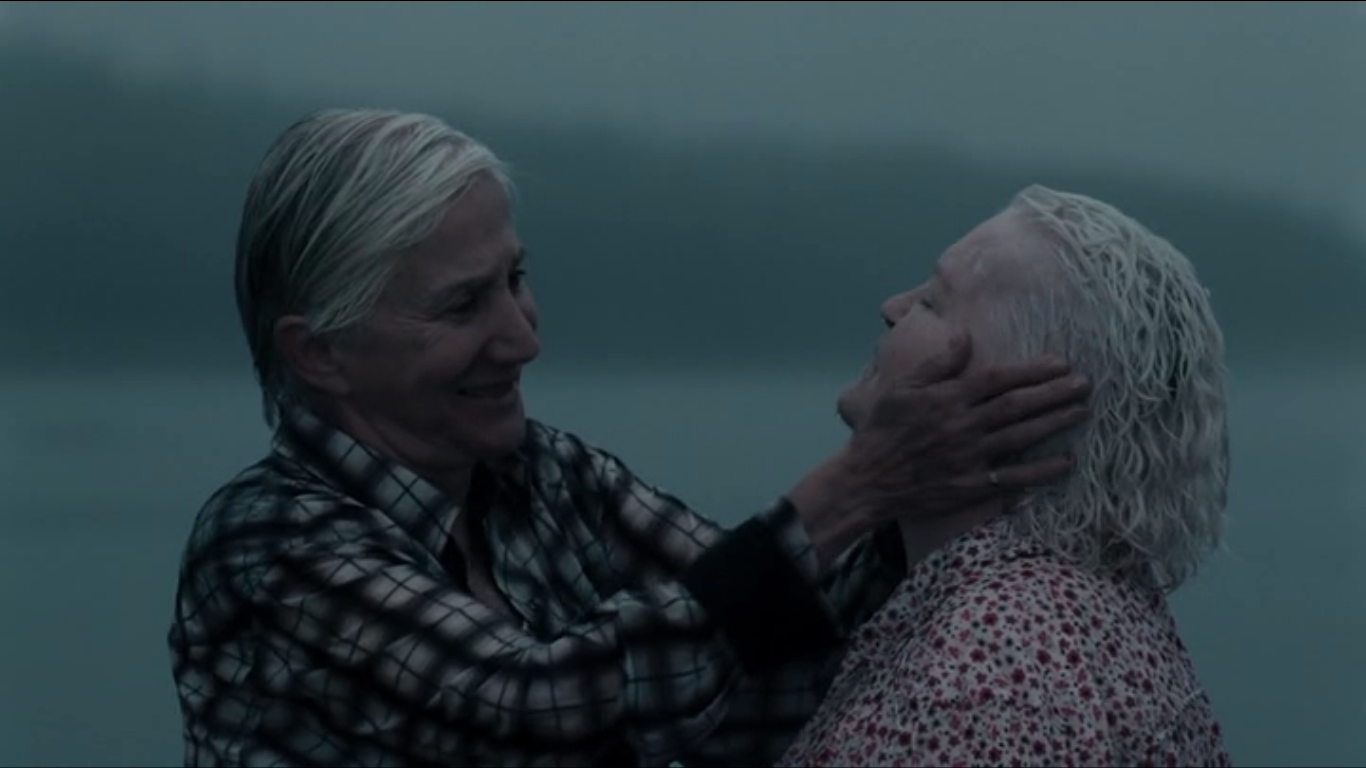 GSA Humanities & Arts: Still Breaking Ground
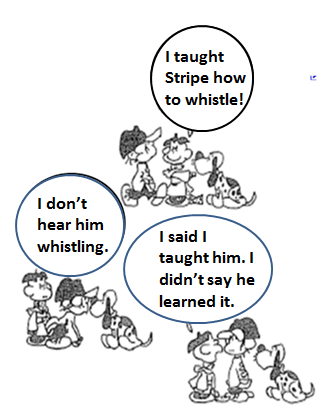 Leni Marshall, Ph.D.
leni@agingstudies.org